Dobrodošli
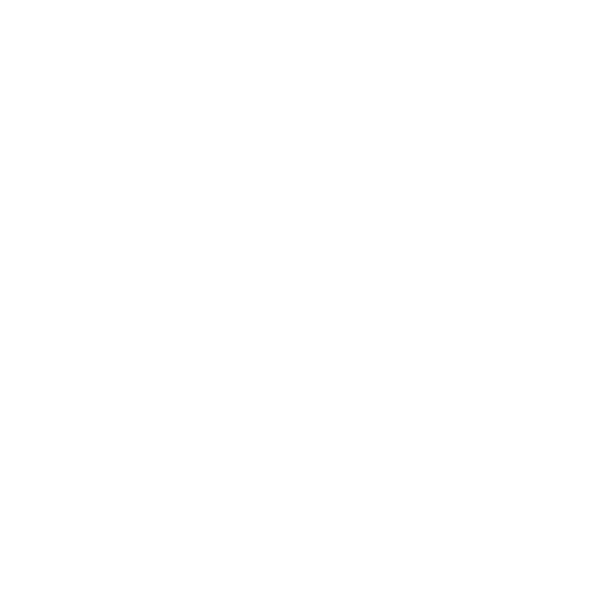 na Fakulteti za slovenske in mednarodne študije Nove univerze!
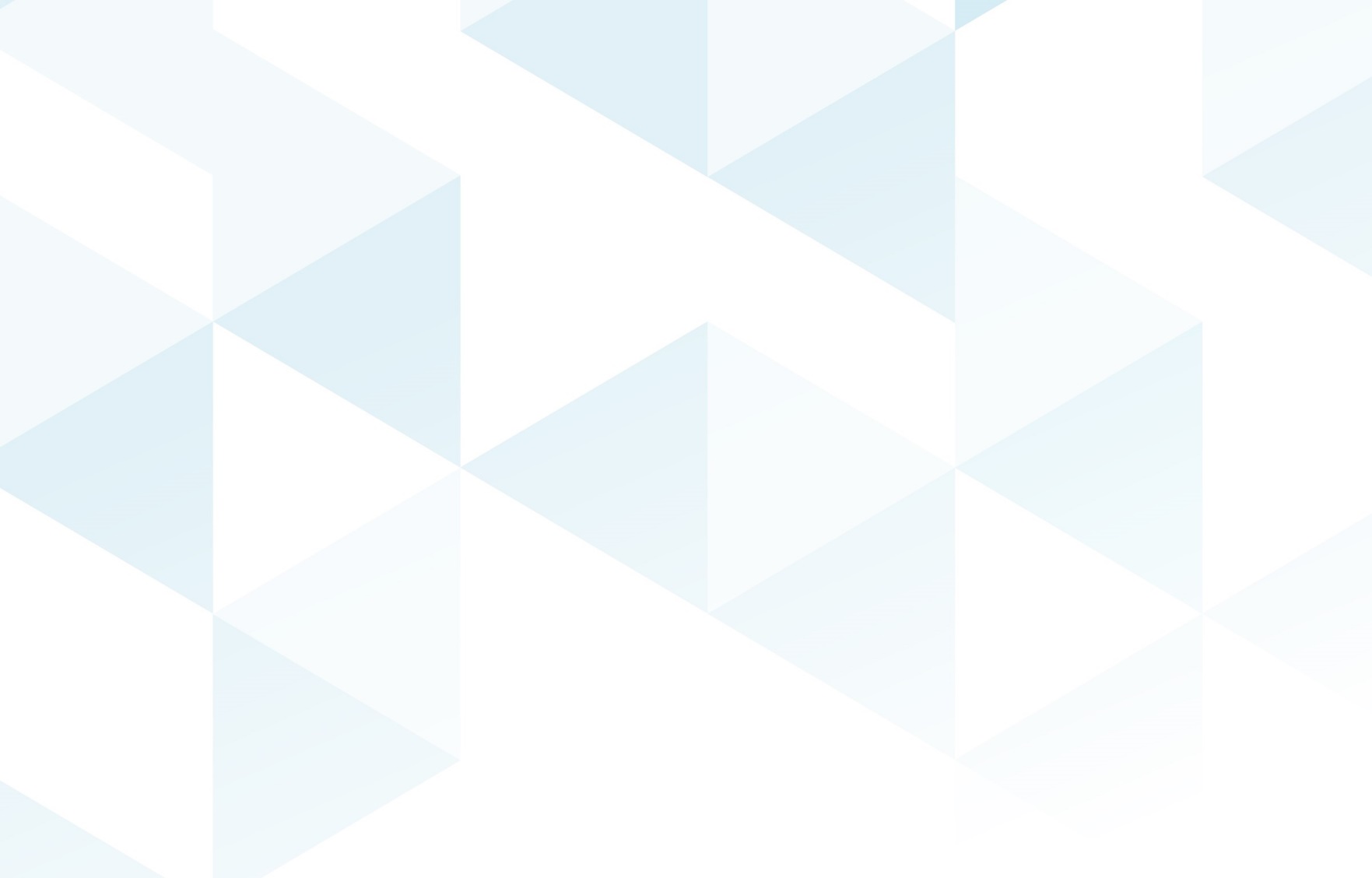 Ko izbiraš prihodnost, izberi slovensko!
Nova univerza je ena prvih zasebnih univerz v Republiki Sloveniji, ki temelji na ustanovnih članicah Evropski pravni fakulteti, Fakulteti za državne in evropske študije ter Fakulteti za slovenske in mednarodne študije. 
Ponaša se z izjemno kombinacijo izkušenj in mladostne zagnanosti akademskega kadra. Od ustanovnih očetov države, predsednikov ustavnega sodišča do mednarodno uveljavljenih in zelo prodornih mlajših profesorjev in raziskovalcev.
V pedagoškem smislu Nova univerza na glavo obrača konvencionalni pristop k poučevanju. V središču je študent. Njegov dialoški odnos s profesorjem, ki svoje avtoritete ne gradi na umetni hierarhiji temveč na znanju temelječi meritokraciji. V tem pedagoškem pristopu se profesor ne skriva za katedrom niti od študentov ne zahteva učenja na pamet. Na Novi univerzi po omiljeni sokratski metodi študij poteka v obliki razprav ed profesorji in aktivnimi študenti, ki naj poleg osnovnega razumevanje problematike, ki jo obravnavajo, razvijejo do nje tudi svoj lasten ustvarjalen in kritični odnos. Zato se v predavalnicah Nove univerze pogosto glasneje slišijo izvirna vprašanja kot v naprej naučeni odgovori. Vselej pa je na prvem mestu vprašanje: Kaj in zakaj pa vi mislite?

Vizija Nove univerze je tako povsem jasna: odličnost na pedagoškem, raziskovalnem in mednarodnem področju! 

Pridružite se tisočim zadovoljnim študentom in diplomantom Nove univerze!

Rektor Nove univerze
prof. dr. Matej Avbelj
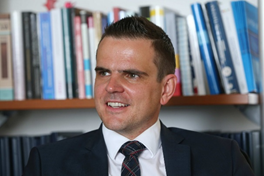 Spoštovani!

Naša fakulteta se kljub svoji mladosti že ponaša z vsemi atributi odlične univerzitetne ustanove. Ponuja kompletno študijsko vertikalo. Močna je tudi v horizontalni povezanosti z drugimi študijskimi programi drugih članic Nove Univerze. Ponašamo se z odlično raziskovalno dejavnostjo in zelo referenčnimi raziskovalci različnih profilov. Zato lahko ponudimo možnost za razvoj vašega raziskovalnega potenciala. Ponašamo pa se tudi z mednarodno vpetostjo, povezanostjo z interesno sorodnimi institucijami po svetu, in z internacionalizacijo. Razpolagamo z Eche listino, ki omogoča študijske in profesorske izmenjave ter izgradnjo mednarodnih strateških partnerstev.

Veselim se teh izzivov, ki so pred nami!

Dekanja
prof. dr. Polona Tratnik
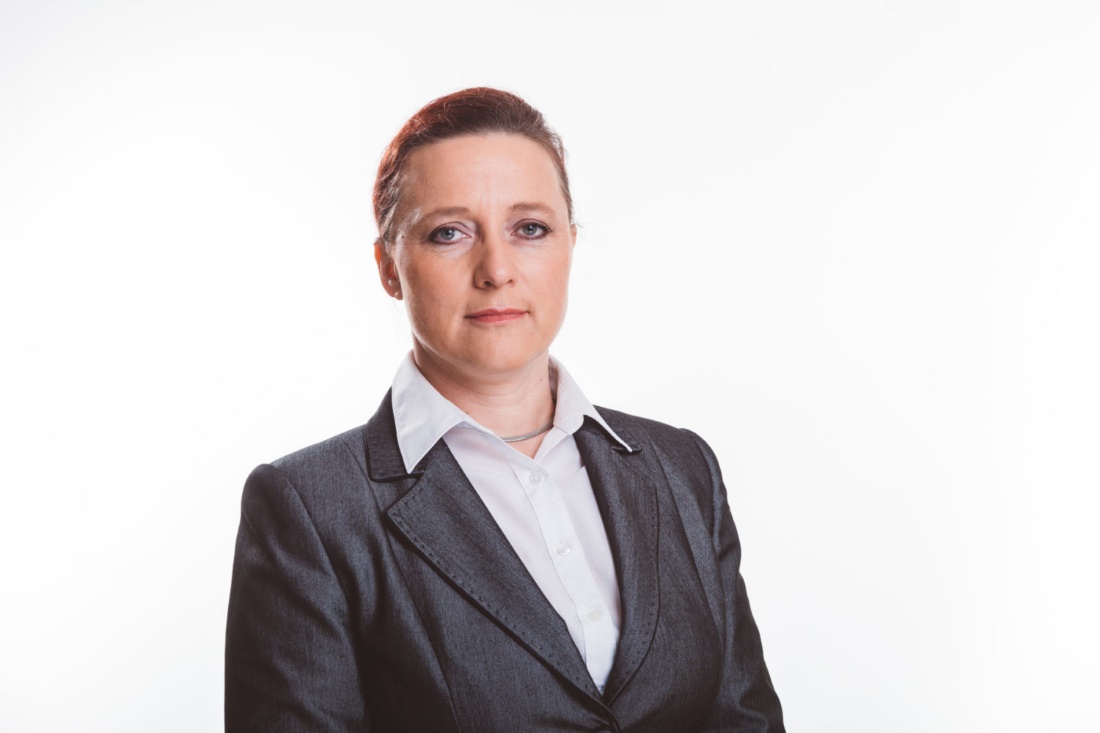 ŠTUDIJSKI CENTER LJUBLJANA
Mestni trg 23,
1000 Ljubljana

T: 05 93 44 762
E: referat@fsms.nova-uni.si
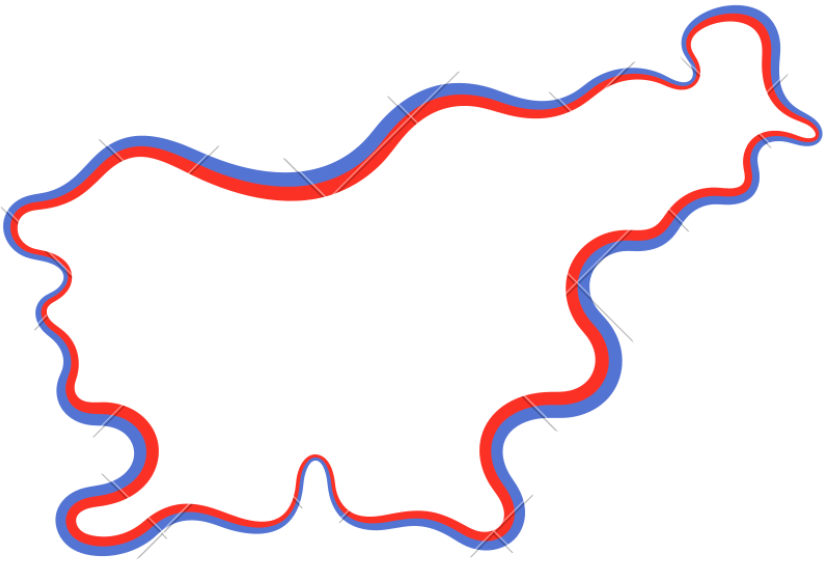 DODIPLOMSKI
1. bolonjska stopnja
MAGISTRSKI
2. bolonjska stopnja
DOKTORSKI
3. bolonjska stopnja
Študijski programi
Slovenski študiji (UN)
Slovenski študiji II
Slovenski študiji III
Razpis za vpis v podiplomska študijska programa v študijskem letu 2021/22 je na voljo:
Prijavni roki
https://fsms.nova-uni.si/izobrazevanje/vpis/razpisi-za-vpis/
PRIJAVNI ROKI:
    1. ROK: 14.06. – 13.08.2021
    2. ROK: 1.09. – 10.09.2021
    3. ROK 23.09. – 24.09.2021 do 12.00 ure
  
 VPISNI ROKI:
    1. ROK: 19.08. – 26.08.2021
    2. ROK: 15.09. – 21.09.2021
    3. ROK 27.09. – 29.09.2021
Prijava za vpis poteka preko elektronske vloge na spletnem portalu eVŠ
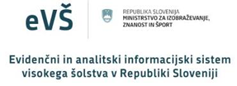 Slovenski študiji II
Slovenski študiji III
Podiplomska študijska programa
Podiplomski magistrski študijski program
Podiplomski doktorski študijski program
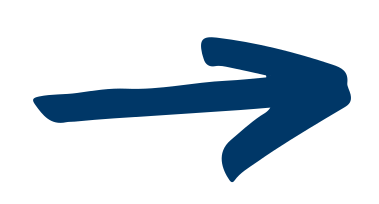 Magistrski študijski program
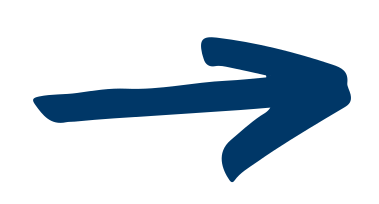 Doktorski študijski program
Podiplomski magistrski študijski program
SLOVENSKI ŠTUDIJI II
MAGISTER SLOVENOSLOVJA
MAG. SLOVENOSLOVJA
2 LETI
LJUBLJANA
IZREDNI ŠTUDIJ
120 KT
Informacije o študiju
Obseg kreditnih točk
Trajanje študija
Naziv
Lokacija in način izvajanja študija
V prvi letnik magistrskega študijskega programa Slovenski študiji II se lahko vpiše, kdor je končal:
Vpisni pogoji
študijski program prve stopnje humanistične usmeritve;
študijski program prve stopnje z drugih strokovnih področij družboslovnih, humanističnih in poslovnih ter upravnih ved ter dosegel najmanj 180 kreditnih točk po ECTS ter opravil dodatne študijske obveznosti v obsegu 16 kreditnih točk po ECTS. Kandidati lahko dodatne študijske obveznosti opravijo med študijem na prvi stopnji ali z opravljanjem izpitov pred vpisom v magistrski študij, in sicer po individualnem programu, ki ga potrdi Študijska komisija;
študijski program prve stopnje z drugih strokovnih področij in dosegel najmanj 180 kreditnih točk po ECTS ter opravil dodatne študijske obveznosti v obsegu 24 kreditnih točk po ECTS. Dodatne študijske obveznosti kandidati lahko opravijo med študijem na prvi stopnji ali z opravljanjem izpitov pred vpisom v magistrski študij, in sicer po individualnem programu, ki ga potrdi Študijska komisija;
V prvi letnik magistrskega študijskega programa Slovenski študiji II se lahko vpiše, kdor je končal:
Vpisni pogoji
študijski program za pridobitev visoke strokovne izobrazbe z drugih strokovnih področij, sprejet med 1. 1. 1994 in 11. 6. 2004, ter opravil dodatne študijske obveznosti v obsegu 16 kreditnih točk po ECTS. Te lahko kandidati opravijo med študijem na prvi stopnji ali z opravljanjem izpitov pred vpisom v magistrski študij, in sicer po individualnem programu, ki ga potrdi Študijska komisija;
študijski program za pridobitev univerzitetne izobrazbe, sprejet pred 1. 1. 1994, z drugih strokovnih področij ter opravil dodatne študijske obveznosti v obsegu 24 kreditnih točk po ECTS. Dodatne študijske obveznosti kandidati lahko opravijo med študijem na prvi stopnji ali z opravljanjem izpitov pred vpisom v magistrski študij in sicer po individualnem programu, ki ga potrdi Študijska komisija,

Pogoje za vpis izpolnjuje tudi, kdor je končal enakovredno izobraževanje v tujini.
PREDMETNIK 
SLOVENSKI ŠTUDIJI II, 2. stopnja
1. letnik (60 KT)
Kultura in ekonomija - marketing, turizem (8KT)
Razvoj in promocija kulturne dediščine Slovenije (8KT)
Slovenci in Evropa (8KT)
Slovenska samoodločba (8KT)
Slovenska umetnost (8KT)
Slovenski jezik in slovenska književnost (8KT)
Izbirni predmet 1 (6KT)
Izbirni predmet 2 (6KT)
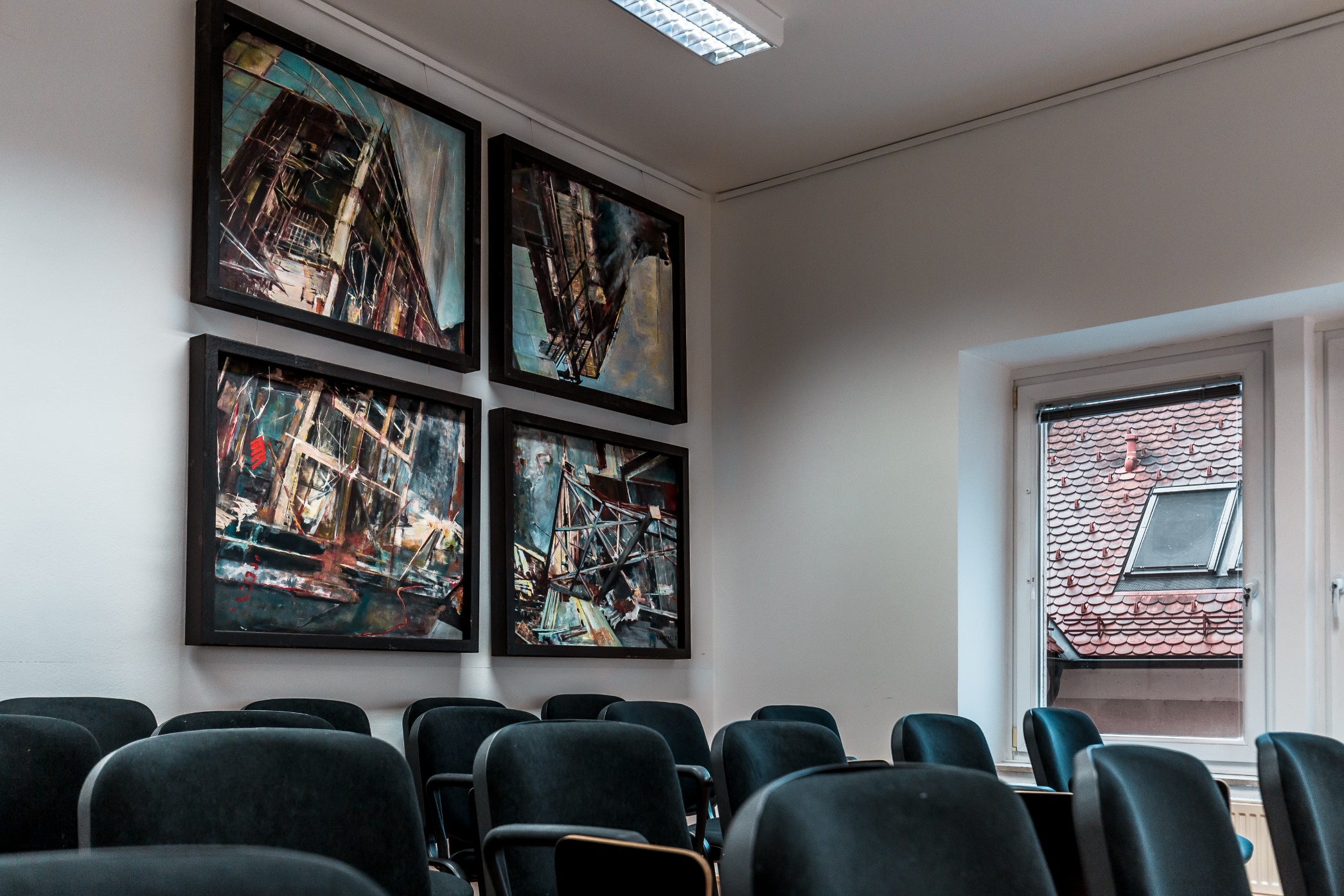 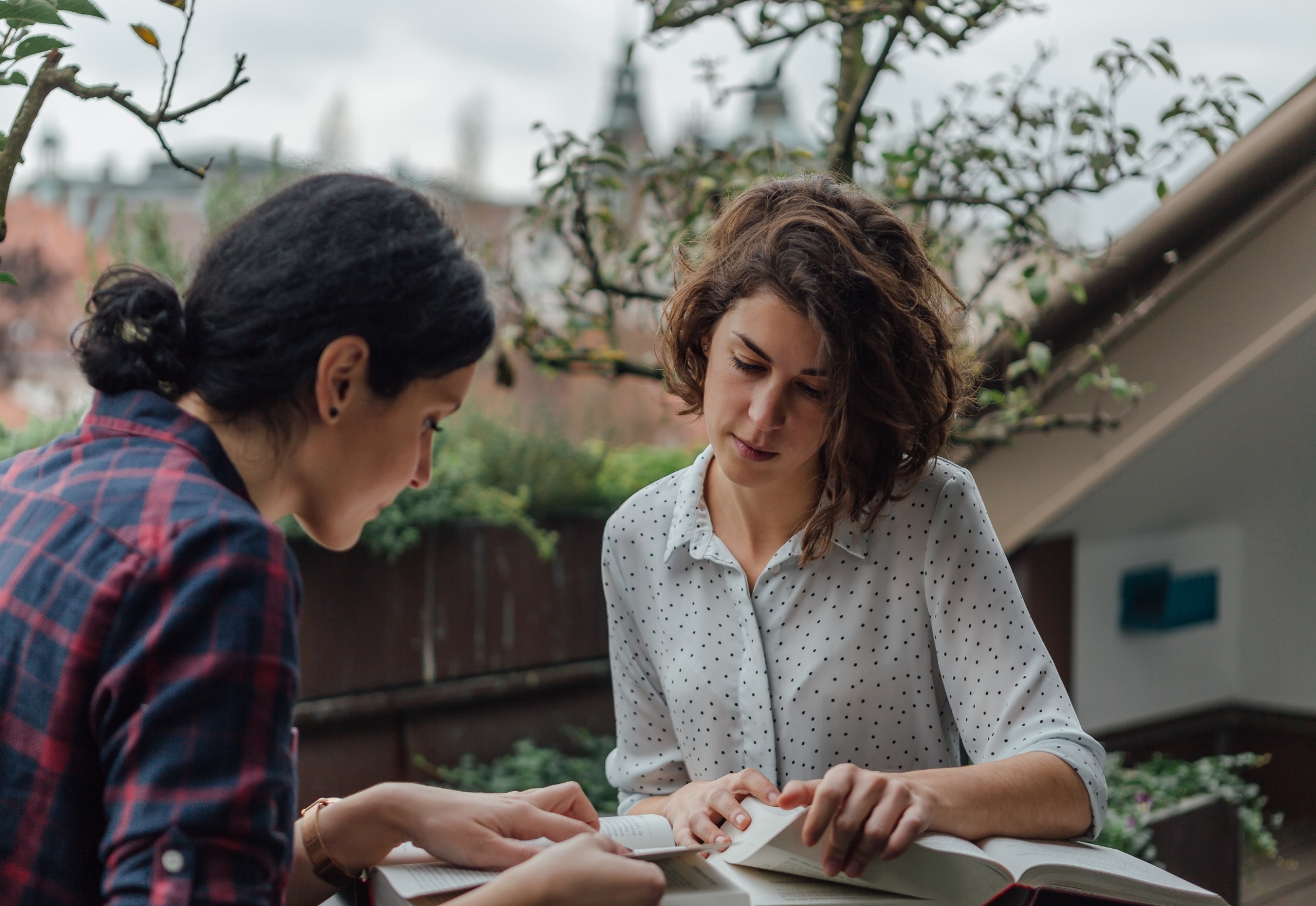 2. letnik (60 KT)
Digitalna humanistika (8KT)
Ustvarjalne in kulturne industrije Slovenije (8KT)
Metodologija znanstvenega raziskovanja v humanistiki (6KT)
Trajnostni razvoj in narava Slovenije (8KT)
Izbirni predmet 3 (6KT)
Izdelava in zagovor magistrskega dela (24KT)
Izbirni predmeti
Vsakdanje in praznično življenje v Sloveniji – Kulturna dediščina in sodobnost (6KT)
Novi mediji (6KT)
Slovenski voditelji in diplomati (6KT)
Ustvarjalno pisanje (6KT)
Slovenska kultura in verovanja skozi ljudsko pripovedništvo (6KT)
Slovenska mesta in kulturni spomin (6KT)
Humanistične korespondence II (6KT)
Manjšine in diaspora kot potencial za matično državo: razvojni koncepti (6KT)
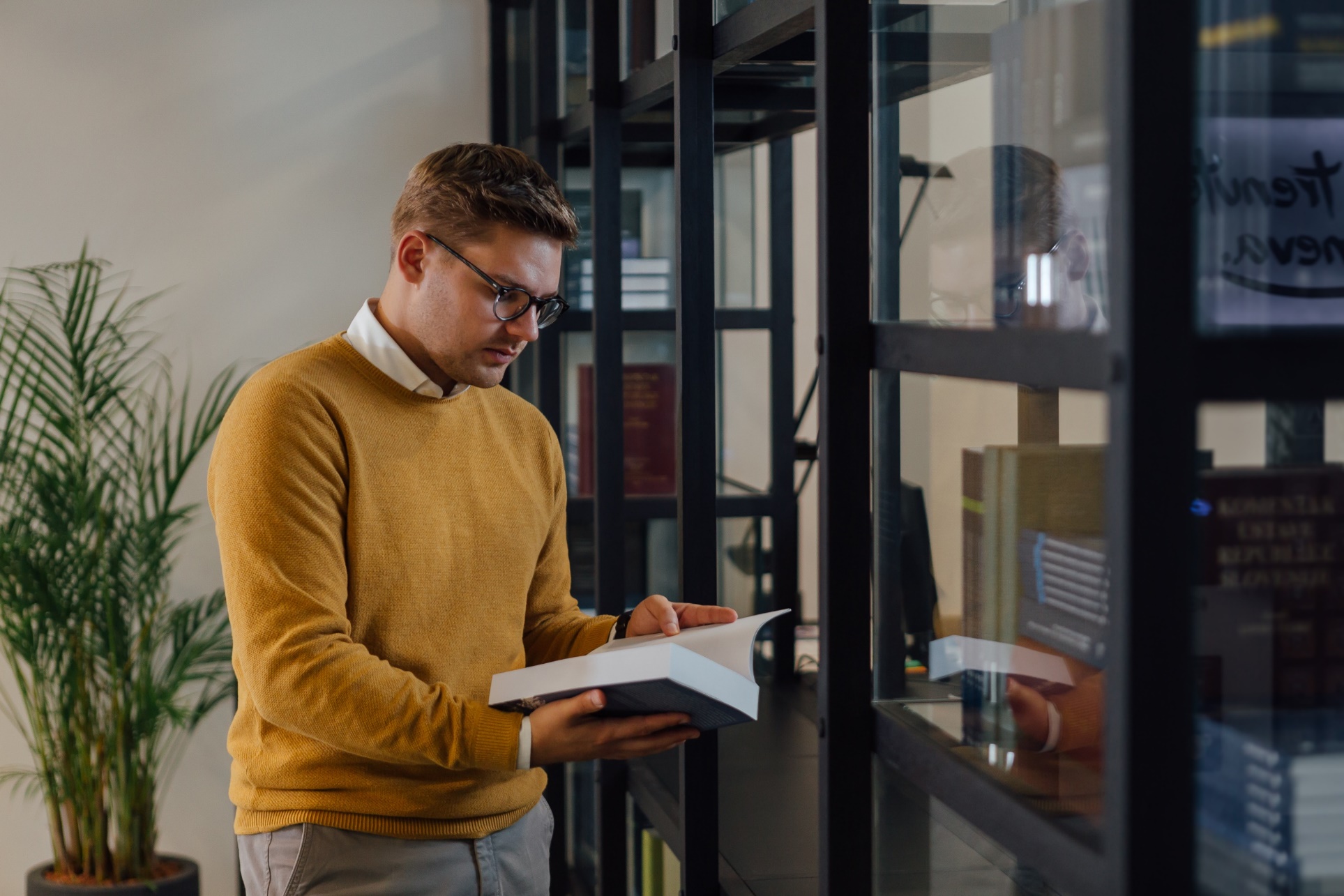 Podiplomski doktorski študijski program
SLOVENSKI ŠTUDIJI III
180 KT
3 LETA
LJUBLJANA
IZREDNI ŠTUDIJ
DOKTOR ZNANOSTI
DR.
Informacije o študiju
Naziv
Obseg kreditnih točk
Trajanje študija
Lokacija in način izvajanja študija
Vpisni pogoji po merilih za prehode:
V prvi letnik doktorskega študijskega programa Slovenski študiji III se lahko vpiše, kdor je končal:
Vpisni pogoji
Fakulteta omogoča nadaljevanje študija in vpis v študijski program tudi po merilih za prehode. 
Več informacij na www.fsms.nova-uni.si
študijski program II. stopnje;
študijski program iz četrtega odstavka 36. člena Zakona o visokem šolstvu, če je ovrednoten s 300 KT;
štiriletni univerzitetni dodiplomski študijski program sprejet pred 11. junijem 2004;
študijski program za pridobitev specializacije po visokošolski strokovni izobrazbi sprejet pred 11. junijem 2004, če opravi še dodatne študijske obveznosti v obsegu od 30 do 60 KT.

Pogoje za vpis izpolnjuje tudi, kdor je končal enakovredno izobraževanje v tujini.
PREDMETNIK 
SLOVENSKI ŠTUDIJI III, 3. stopnje
1. letnik (60 KT)
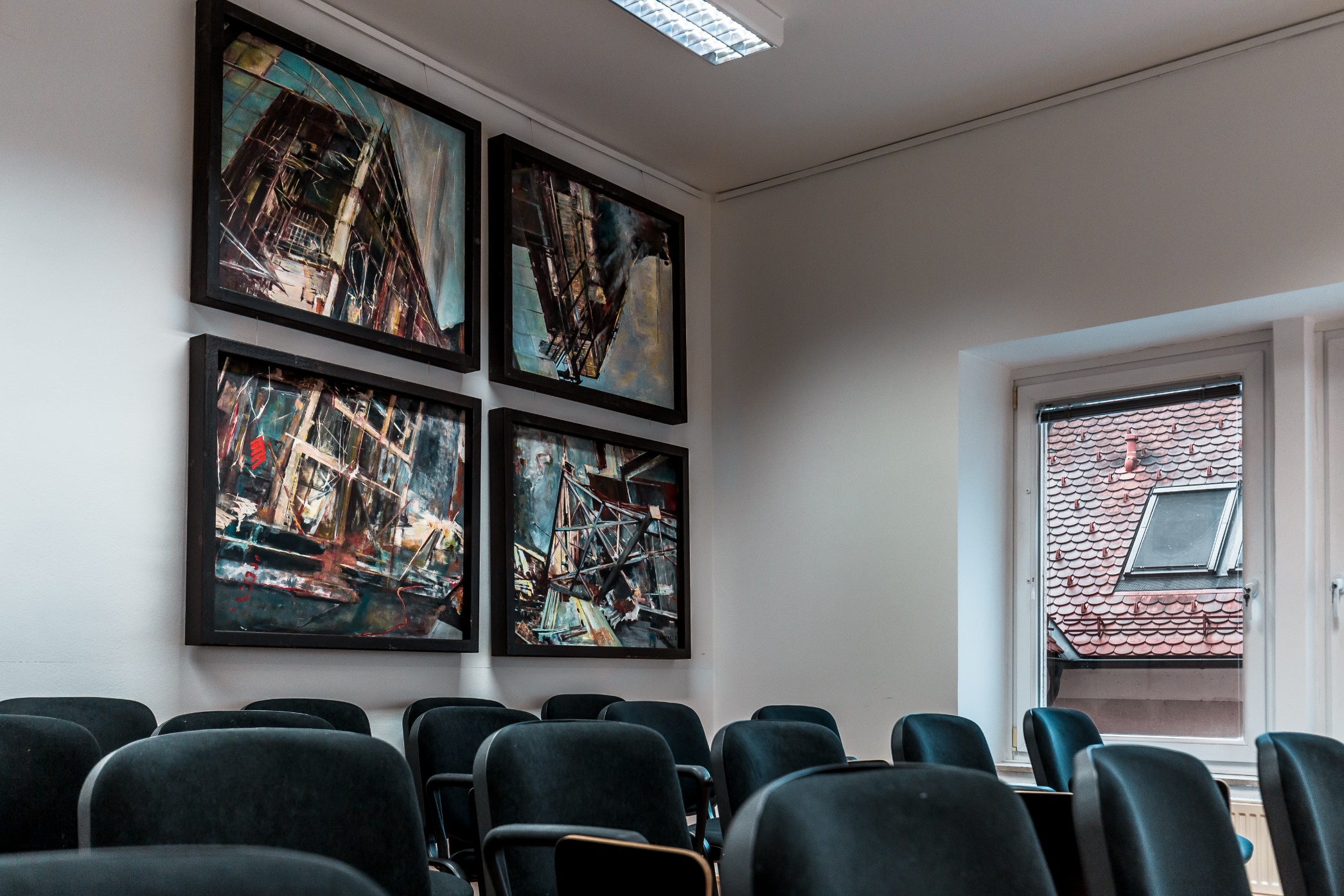 Slovenska zgodovina (10KT)
Teorija in metodologija znanstvenega raziskovanja v humanistiki (10KT)
Izbirni predmet 1 (10KT)
Izbirni predmet 2 (10KT)
Izbirni predmet 3 (10KT)
Priprava in zagovor doktorske dispozicije (10KT)
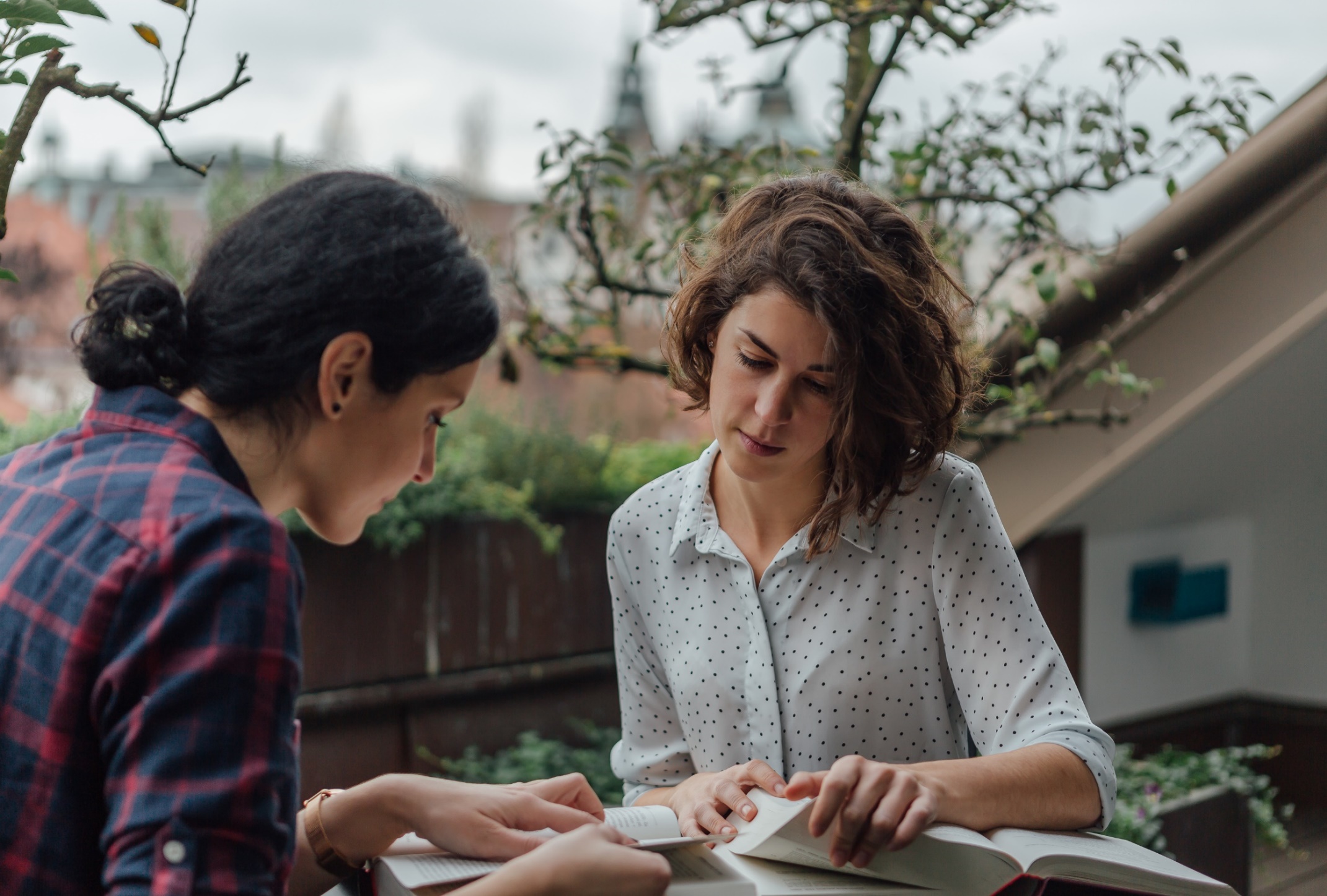 2. letnik (60 KT)
Kulturna dediščina in kulturna ustvarjalnost (20KT)
Izbirni predmet 4 - seminar (10KT)
Izbirni predmet 5 (10KT)
Izbirni predmet 6 (10KT)
Izbirni predmet 7 – seminar (10KT)
3. letnik (60 KT)
Priprava končne doktorske disertacije, članek in zagovor (60KT)
Izbirni predmeti
Vsakdanje in praznično življenje v Sloveniji – Družbena razmerja, rituali in duhovna ustvarjalnost (10KT)
Položaj Slovenije v Evropi in v svetu (10KT)
Slovenska filozofija (10KT)
Slovenski voditelji in diplomati (10KT)
Trajnostni razvoj in narava Slovenije (10KT)
Preučevanje in interpretacija slovenske umetnosti in dediščine (10KT)
Kultura v dobi poznega kapitalizma (10KT)
Religija in družba (10KT)
Nove paradigme migracij (10KT)
Slovenski jezik v kulturi in družbi (10KT)
Tradicionalne in sodobne skupnostne prakse na Slovenskem (10KT)
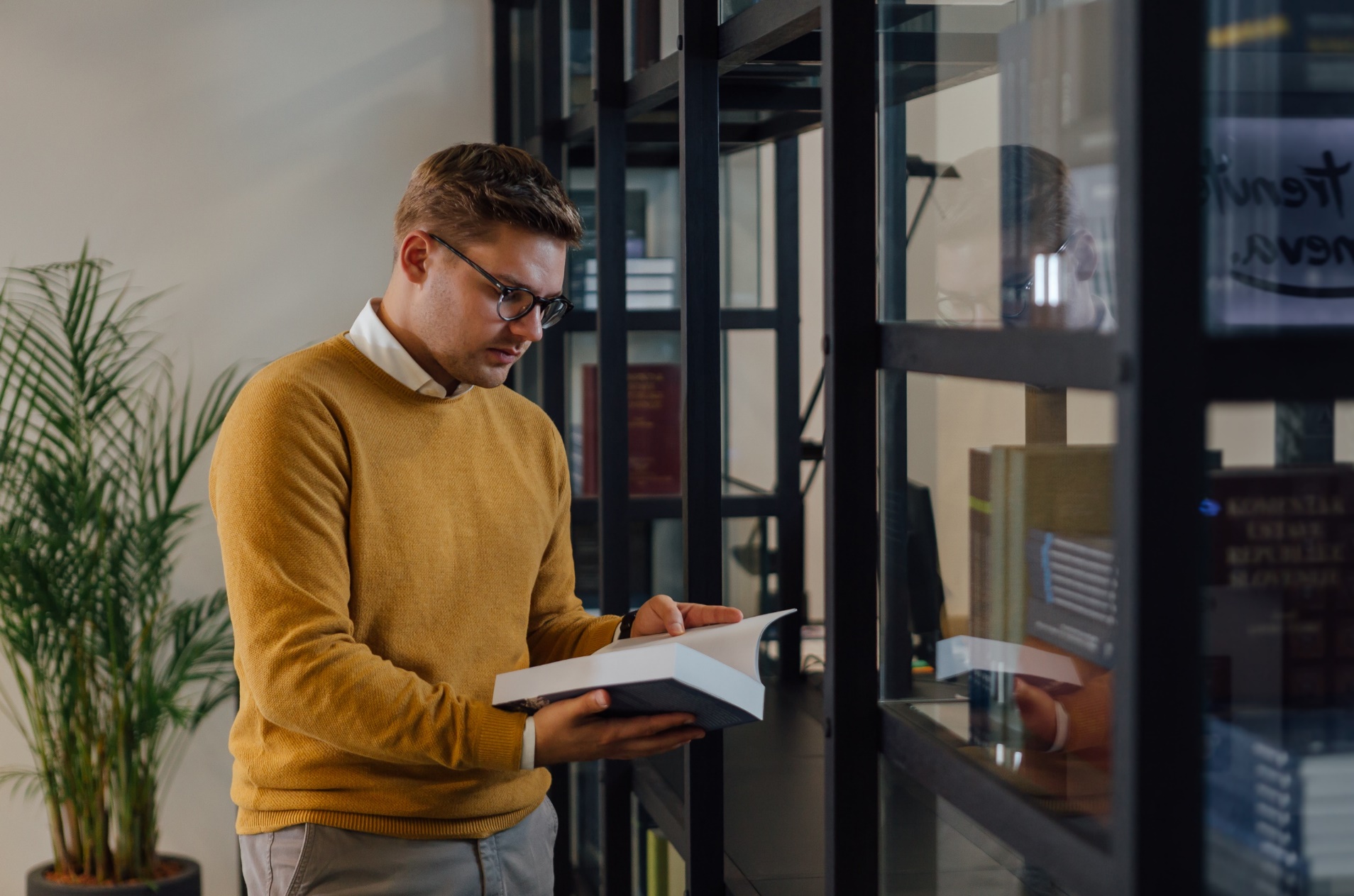 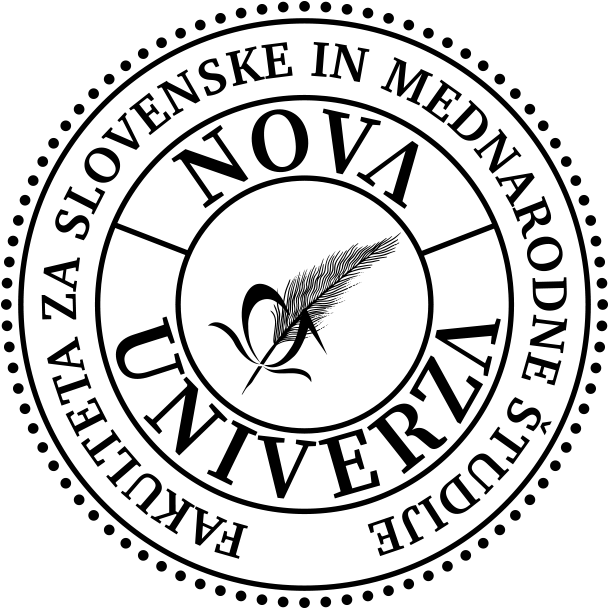 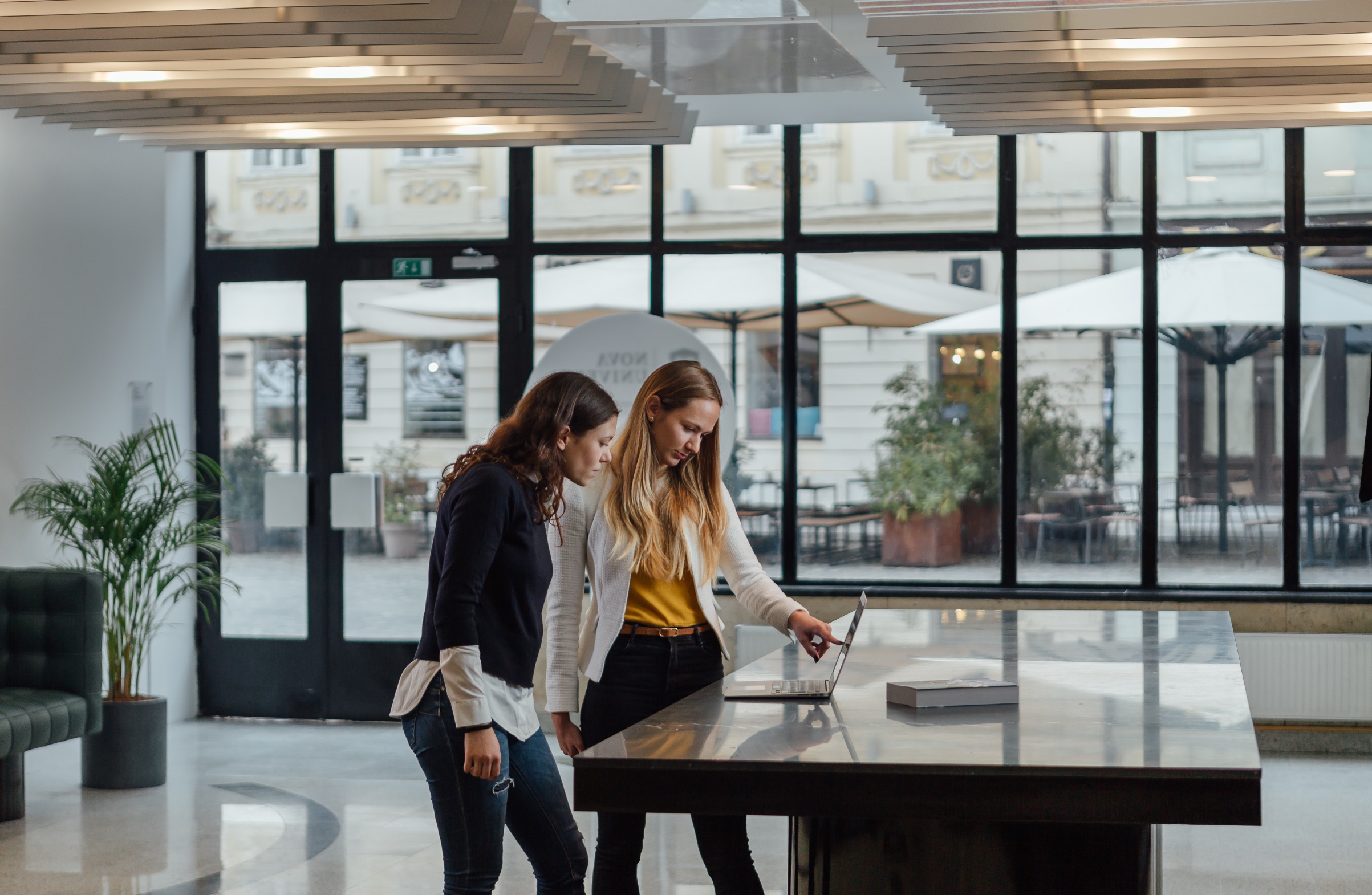 PRIJAVIM SE PREK RAČUNALNIKA
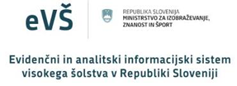 #elektronskaprijava
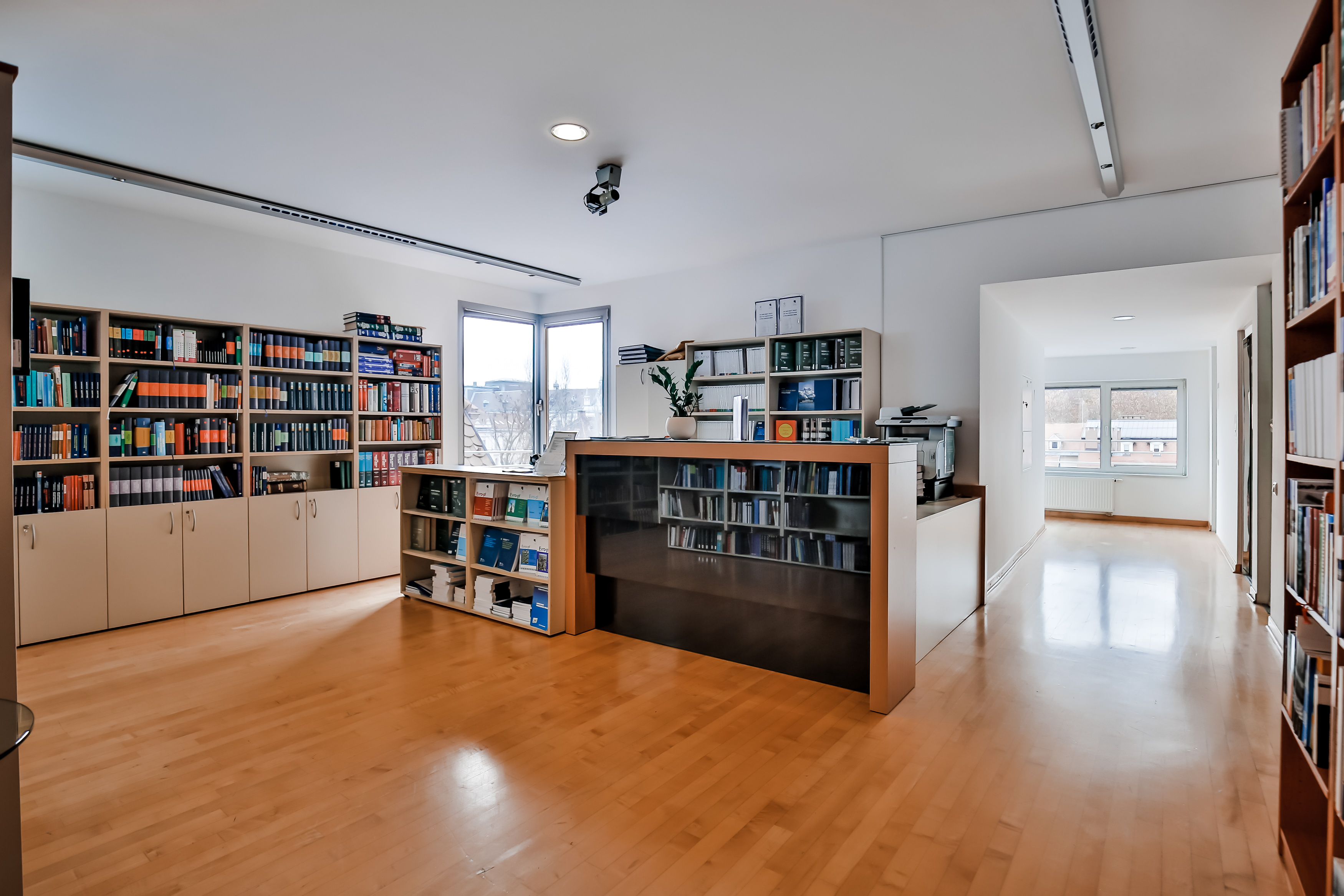 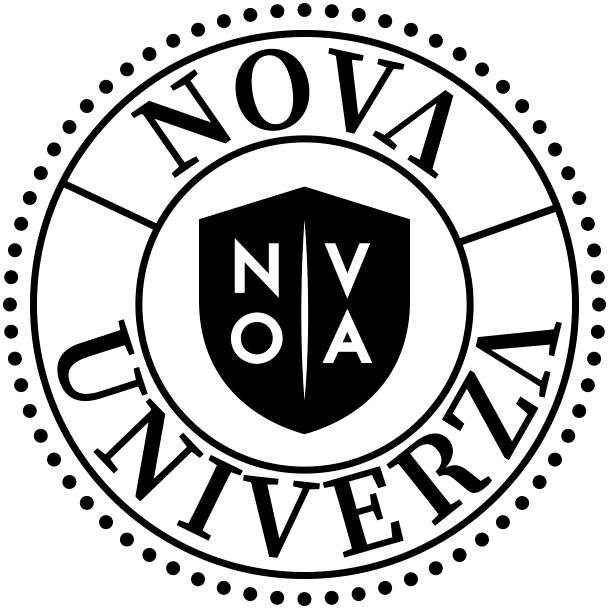 Univerzitetna knjižnica Nove univerze
knjiznica@nova-uni.si

Mestni trg 23,
1000 Ljubljana

Vsak dan med 10. in 18. uro
Mednarodna pisarna
ERASMUS KOORDINATOR: 

Nataša Kolavčič 
international.department@fsms.nova-uni.si
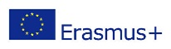 Internacionalizacija fakultete
ERASMUS+ program
Sodelovanje fakultete s tujimi partnerskimi institucijami
ZA ŠTUDIJ
ZA PRAKSO
OD 3 - 12 MESECEV NA ŠTUDIJSKO STOPNJO
OD 2 -12 MESECEV NA ŠTUDIJSKO STOPNJO
Vrste Erasmus+ mobilnosti
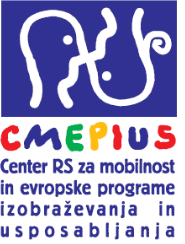 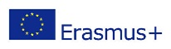 Obštudijske dejavnosti
Gostujoča predavanja
Humanistične korespondence
Mednarodne konference
Tekaški klub Nove univerze
Okrogle mize
Akademski forumi
Študentski
svet
Poletne in jesenske šole
Zabavni dogodki za študente
Delavnice in izobraževanja
Strokovne ekskurzije
HVALA ZA VAŠO POZORNOST!
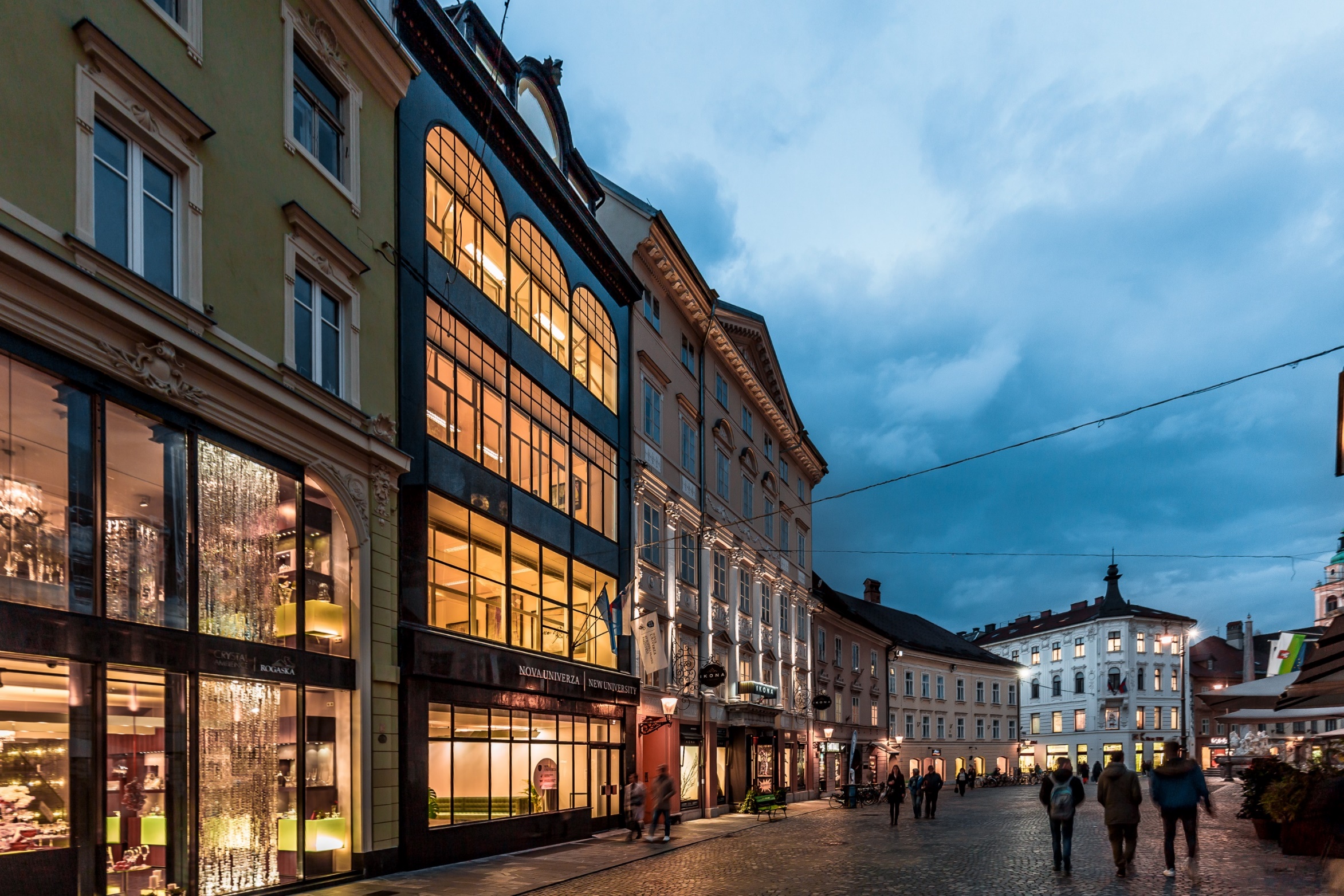 ZA VSE INFORMACIJE SMO VAM NA VOLJO:
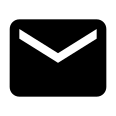 referat@fsms.nova-uni.si

         05 934 47 62
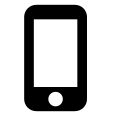